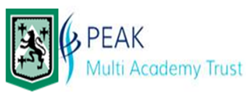 JOINTS, MOVEMENTS AND MUSCLES: WHAT YOU NEED TO KNOW
Antagonistic Muscle Pairs
3 pairs: Muscles of the shoulder joint
1 pair: Muscles of the elbow joint
1 pair: Muscles of the wrist joint
2 pair: Muscles of the hip joint 
1 pairs: Muscles of the knee joint 
1 pair: Muscles of the ankle joint
Types of Synovial Joints

1. Ball & Socket: The shoulder & hip.

2. Hinge: The elbow, knee & ankle

3. Condyloid: The wrist
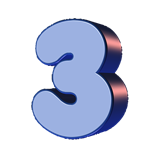 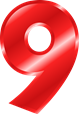 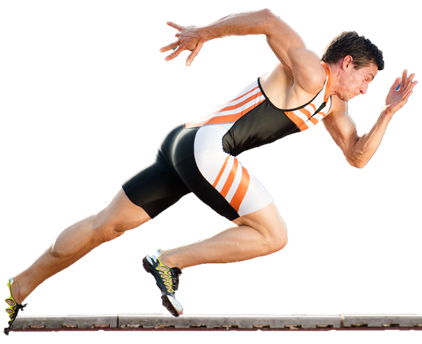 Functional Roles of Muscles

1. Agonist: The muscle responsible for the movement at a joint.

2. Antagonist: The muscle that lengthens or relaxes while the agonist contracts

3. Fixator: The muscle that stabilises the joint where the origin of the agonist sits
Movements

1 Flexion
2. Extension
3. Abduction
4. Adduction
5. Horizontal flexion
6. Horizontal extension






7. Medial rotation
8. Lateral rotation
9. Circumduction
10. Dorsi flexion
11. Plantar flexion
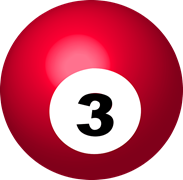 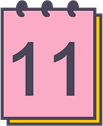 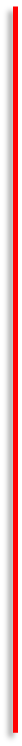 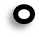 Movement analysis:  
(must include)
Type of synovial joint
 Movement
 Plane of movement
 Agonist muscle 
 Antagonist muscle 
 Fixator 
 Type of contraction 
 Sporting example
Types of Contraction

Isotonic Concentric: Causes movement, the muscle shortens exerting a force.

Isotonic Eccentric: controls movement, the muscle lengthens exerting a force

Isometric: Stops movement, the muscle remains the same length exerting force
Planes of Movement

1. Sagittal: divides the body left & right, movement forwards & backwards

2. Transverse: divides body top & bottom, movement rotational

3. Frontal: divides body front from back, movement lateral
.
3
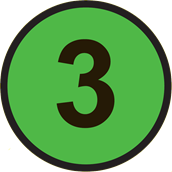 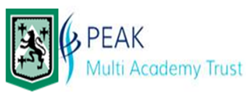 SKELETAL MUSCLE CONTRACTION: WHAT YOU NEED TO KNOW
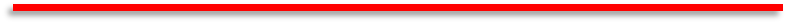 Nervous Stimulation of the Motor Unit

Resting Potential



Action Potential



Neurotransmitter
                                              Once the threshold is met all the muscle fibres contract
                                              if the threshold is not met no muscle fibres contract.
                                    
Acetyl Choline
Motor Unit: A motor neuron and all the muscle fibres it innovates
Motor Unit Function: To carry impulses from the CNS to the muscle fibres to initiate muscular contraction

Nervous Stimulation of the Motor Unit: how?
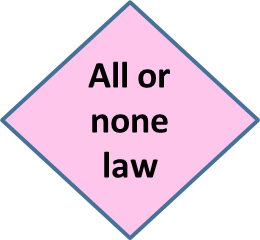 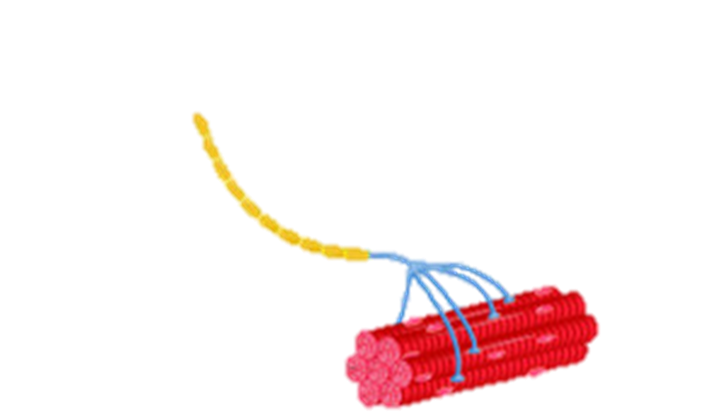 Neuromuscular junction
Motor end
 plate
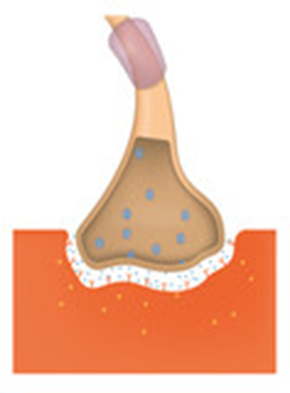 Neuron
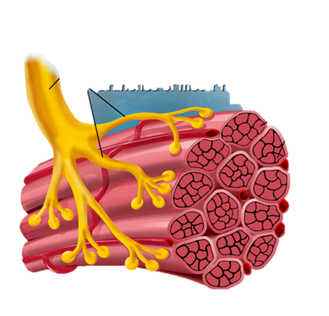 synapse
motor neuron
Axon
Structural characteristics: Fibre size / Neuron size / Number of Capillaries / Myoglobin content / Number of mitochondria / Glycogen stores / PC store.
Functional Characteristics: Speed of contraction / Force of contractions / Rate of fatigue / Aerobic or anaerobic / Recovery rate
Applied sporting examples…
3 Types of Muscle Fibre
3 Types of Motor Units

Effect of type of motor unit recruited…
Type 1: small in size & low force over long duration

Type 2a: size of unit, force & time of contraction between type 1 & 2b motor units

Type 3: large in size, high force, short duration.

Effect of number of motor units recruited…
Effect of synchronisation of motor units recruited…
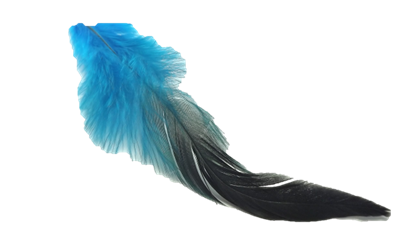 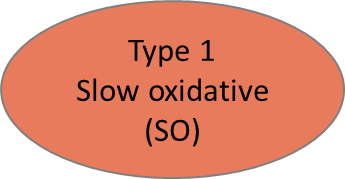 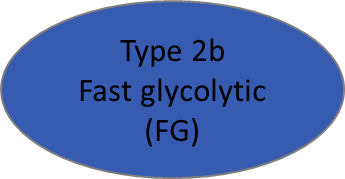 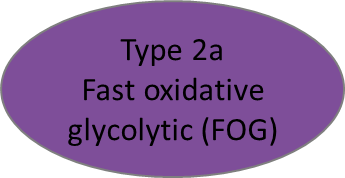 muscle fibres
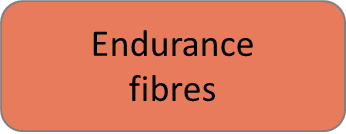 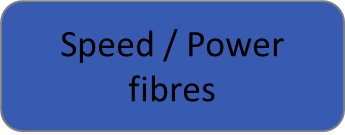 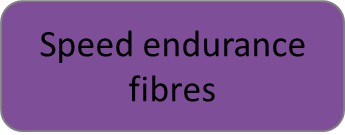 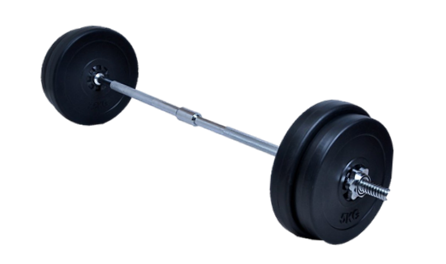 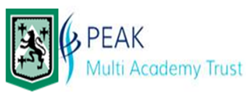 THE CARDIOVASCULAR SYSTEM AT REST: WHAT YOU NEED TO KNOW
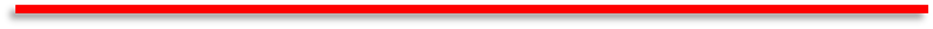 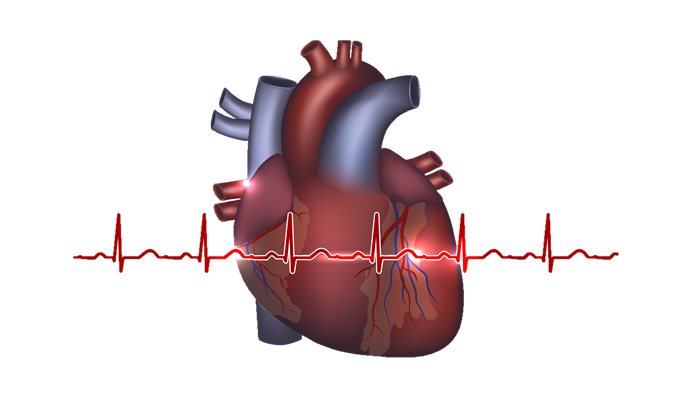 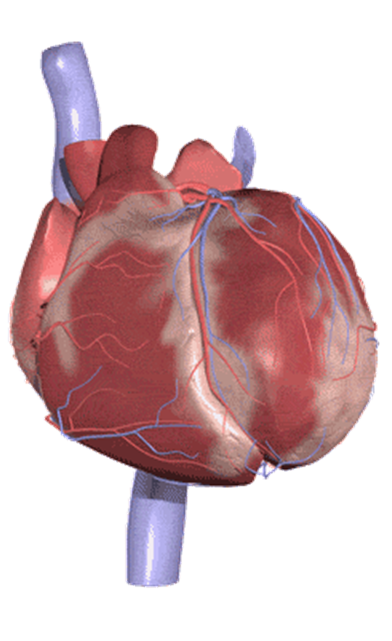 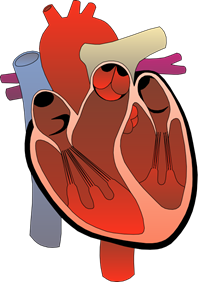 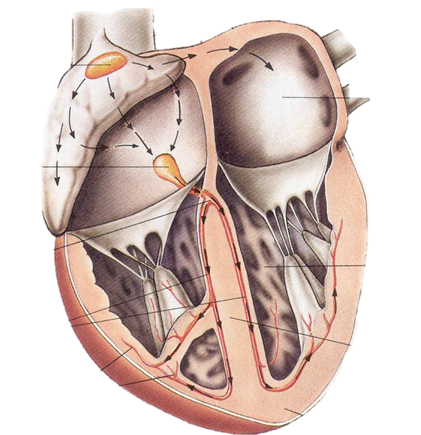 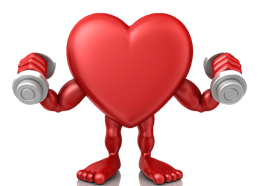 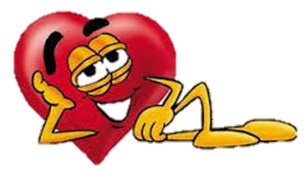 Q = SV X HR

Cardiac output (Q)
Av. rest = 5 l/min 
Trained = 5 l/min

Stroke volume (SV)
Av. rest = 70 ml
Trained = 100 ml

Heart rate (HR)
Av. rest = 70 bpm
Trained = 50 bpm

Bradycardia caused by…
Starling’ law states…
Venous return is…
Cardiac Cycle
(1 complete heartbeat controlled by the conduction system)


Systole:  contraction phase pumping blood out.

2. Atrial systole
Pumps blood into ventricles.

4. Ventricular systole
Pumps blood into pulmonary artery & aorta
Cardiac Cycle 
(1 complete heartbeat controlled by the conduction system)


Diastole: relaxation phase receiving blood.

1. Atrial diastole 
Blood enters the Atria     from the Vena cava.

3. Ventricular diastole
Blood enters the ventricles from the atria
The Conduction System

 Specialised bundles of tissue that transmit the electrical impulses through the heart causing a coordinated contraction. Consisting  of 4 features:

 1. SA node

 2. AV node

 3. Bundles of His

 4. Purkinje fibres
Blood Flow Through The Heart.

Right Side:
Vena cava > Right atrium > Tricuspid valve > Right ventricle > Pulmonary semilunar valve > Pulmonary artery > Lungs

Left side
Pulmonary vein > Left atrium > Bicuspid valve > Left ventricle > Aortic semilunar valve > aorta > Body tissue
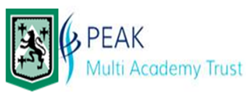 CV SYSTEM DURING EXERCISE & RECOVERY: What you need to know
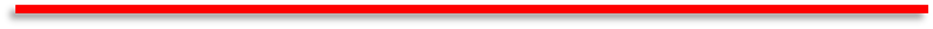 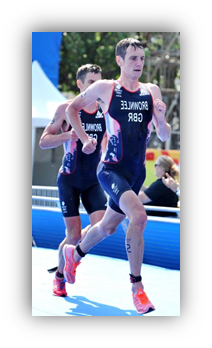 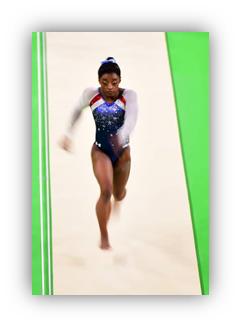 HR
(bpm)
Submaximal Exercise on HR
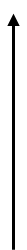 Rest
Exercise
Recovery
HR
(bpm)
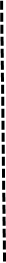 Redistribution of Q During Exercise & Rest
3
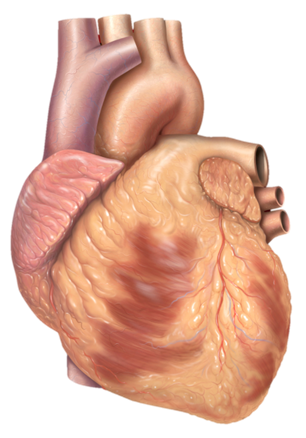 120
2
4
1
5
60
1. Start & end of exercise detected
by receptors.
2. Receptors send info to the VCC.
3, VCC stimulates sympathetic 
nervous system to control blood flow
4. Increased stimulation causes 
vasoconstriction
5. Decreased stimulation causes 
vasodilation
Describe explain & compare
Describe
 & explain
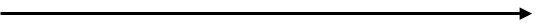 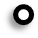 60
0
Time (mins)
Maximal Exercise on HR
Rest
Exercise
Recovery
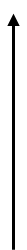 200
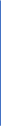 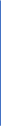 3
4
HR
(bpm)
2
5
1
60
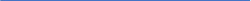 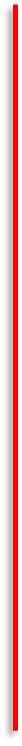 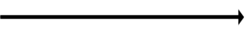 Time (mins)
2
0
E
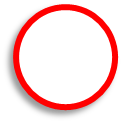 Submaximal Exercise on SV
Mechanisms of VR During Recovery & Rest
State &
 compare
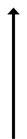 submaximal
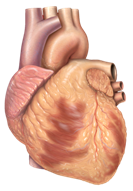 maximal
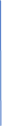 200
3
2
SV
 (ml)
Problem 1: 0 blood pressure in veins
Problem 2: Q fighting gravity

Solution 1: Pocket valves
Solution 2: Skeletal muscle pump
Solution 3: Smooth muscle
Solution 4: Respiratory pump
Solution 5: Gravity above the heart
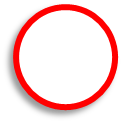 Cardiovascular
 drift
1
Starling’s
 Law
Describe & explain
Describe
 & explain
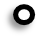 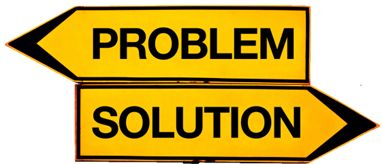 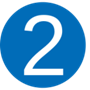 100
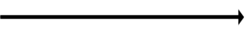 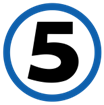 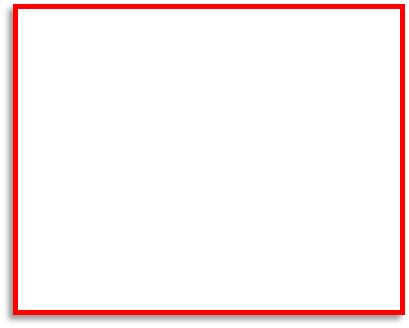 Exercise intensity (km/hr)
Average Values for HR, SV & Q
SV during recovery
SV remains high
Remove LA & CD
Reduces slowly; cool down maintains SV
40
Regulation of HR During Exercise & Recovery
Submaximal Exercise on Q
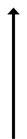 submaximal
maximal
*but lowers due to CV drift
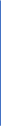 40
Q 
(l/min)
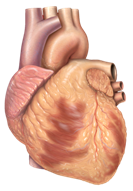 2
Athlete Values for HR, SV & Q
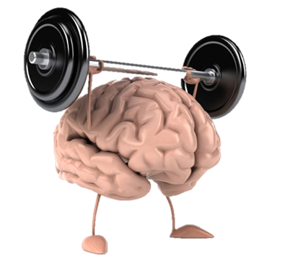 1
Intrinsic Factors: 
   Temperature & VR
Neural Factors*:  
   Chemoreceptors, Baroreceptors
 & Proprioceptors
Hormonal Factors*:
   Adrenaline
* Both extrinsic factors
5
de
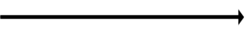 Describe
 & explain
Describe & explain
Exercise intensity (km/hr)
Q during recovery
SV remains high but HR lowers quickly
Q reduces slowly; cool down maintains Q
* But lowers due to CV drift
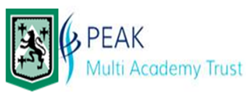 RESPIRATORY SYSTEM AT REST: WHAT YOU NEED TO KNOW
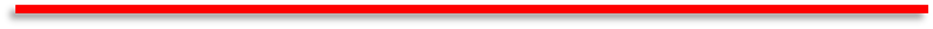 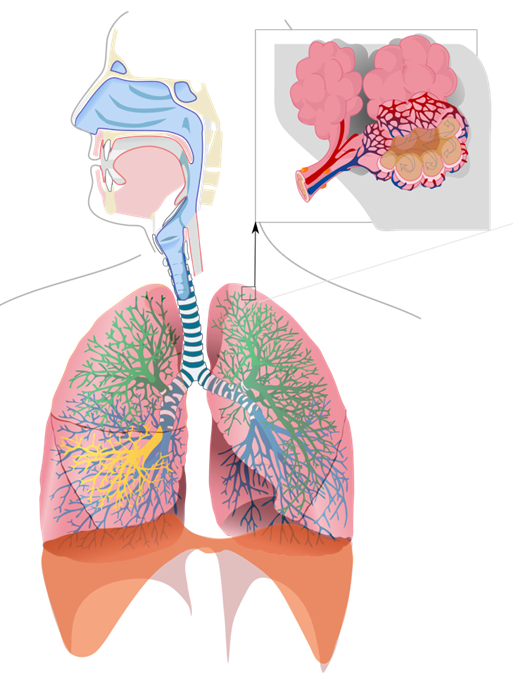 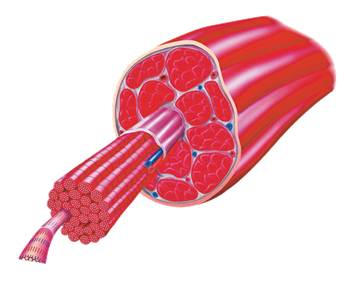 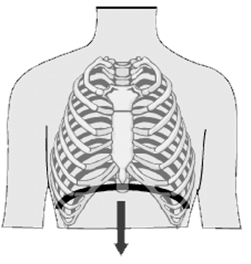 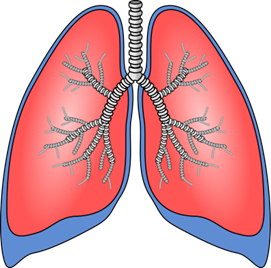 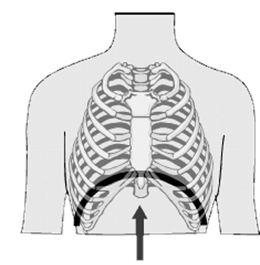 Anatomy of the Respiratory System

02 & C02  transportation in blood: 02 in Oxyhaemoglobin & plasma. C02 in Carbaminohaemoglobin, plasma & carbonic acid

Passage of air into the lungs…
VE = TV X F

Minute Ventilation (VE)
Av. rest = 6 l/min 
Trained = 5 l/min
Tidal Volume (TV)
Av. rest = 0.5 l
Trained = 0.5 l
Breathing Frequency (f)
Av. rest = 12 breathes/min 
Trained = 10 breathes/min
Mechanics of Breathing
 
INSPIRATION = active


Diaphragm & external  intercostals: contract.

Rib cage moves: up & out.

Volume of thoracic cavity: increases

Pressure of air inside lungs: decreases

Air rushes: into lungs
Internal Respiration

…between blood & muscle


Where does it happen?

Between what?

Movement of 02?

Movement of C02?

How does )2 move? 

How does the C02 move?
Mechanics of Breathing

EXPIRATION = passive


Diaphragm & external intercostals: relax.

Rib cage moves: down & in.

Volume of thoracic cavity: decreases.

Pressure of air inside lungs: increases

Air rushes: out of lungs
External Respiration

…between alveoli & blood


Where does it happen?

Between what?

Movement of 02?

Movement of C02?

How does 02 move? 

How does the C02 move?
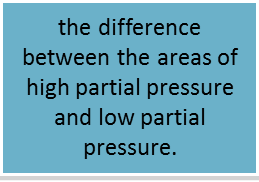 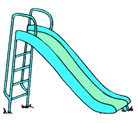 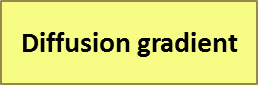 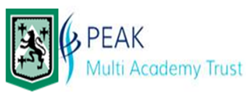 RESPIRATORY SYSTEM DURING EXERCISE & RECOVERY: 
							      What you need to know...
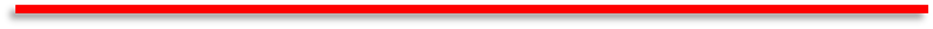 HR
(bpm)
Submaximal Exercise on VE
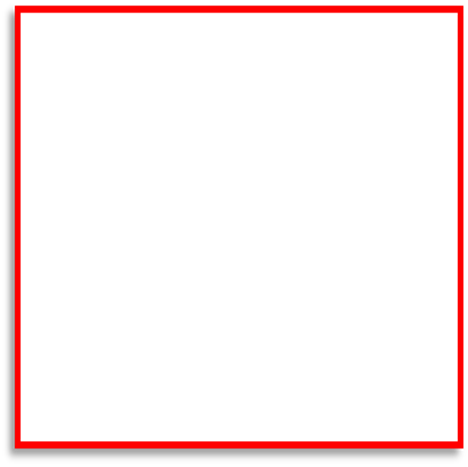 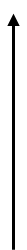 INSPIRATION = ACTIVE
… depth of breathing increases
      
        additional muscles:
     Sternocleidomastoid & Pectoralis Minor.
more, more, more, more, more, more
Rest
Exercise
Recovery
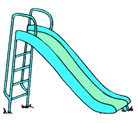 VE
(l/min)
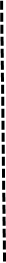 Effects of Exercise on Gaseous Exchange
3
120
2
4
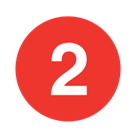 1
5
5
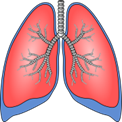 Describe explain & compare
At the alveoli during exercise…
Oxygen 	           Carbon Dioxide
Muscles use more

Steeper diffusion

Faster & more efficient

More 02 combines with 
haemaglobin
Describe
 & explain
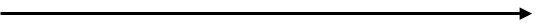 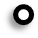 60
0
Time (mins)
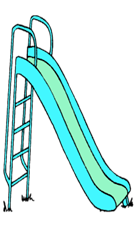 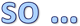 Maximal Exercise on VE
Rest
Exercise
Recovery
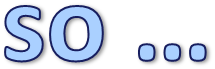 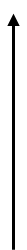 200
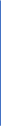 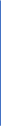 3
4
VE
(l/min)
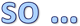 2
EXPIRATION = ACTIVE
…rate of breathing increases

        additional muscles:
      Internal Intercostals & Rectus Abdominus.
more, more, more, more, more, more
5
1
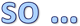 5
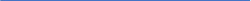 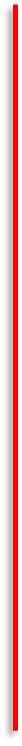 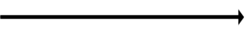 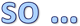 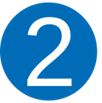 Time (mins)
2
0
E
Oxyhaemoglobin Dissociation Curve
Submaximal Exercise on TV
3
100%
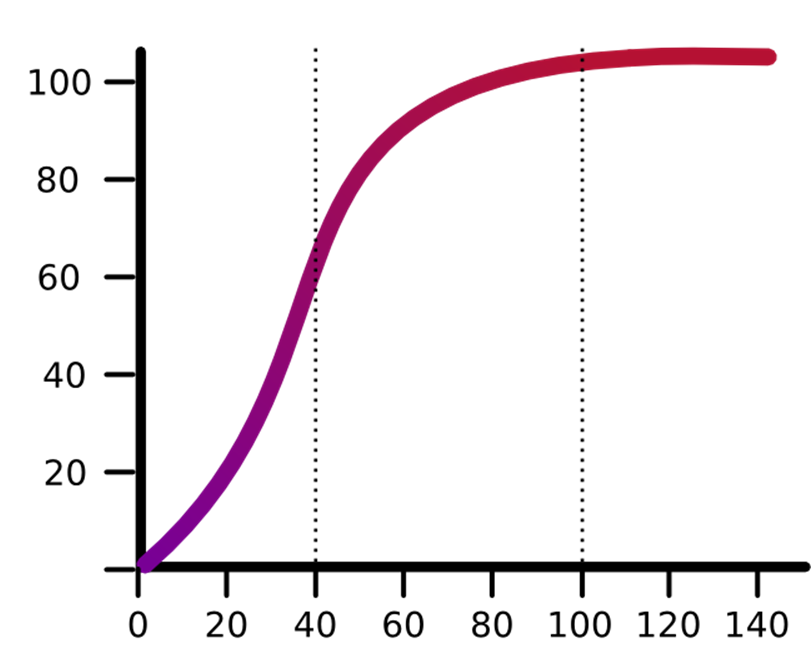 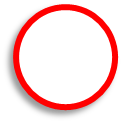 TV
 (l)
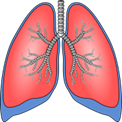 The Bohr Shift
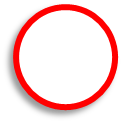 submaximal
maximal
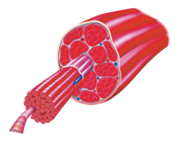 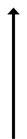 Describe & explain
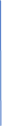 Compare
to rest
Describe
 & explain
75%
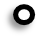 2
3
Oxygen
Carbon Dioxide
Body Temperature
Acidity
0.5
% saturation of haemoglobin with 02
40%
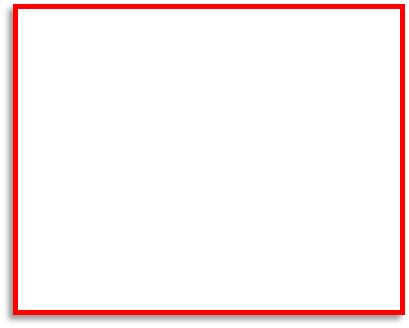 1
Average values for F, TV & VE
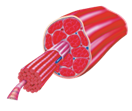 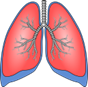 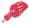 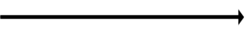 Exercise intensity (km/hr)
pp02 (mmHg)
40
Regulation of Breathing During Exercise & Recovery
Submaximal Exercise on F
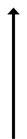 submaximal
maximal
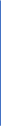 60
f
(Breaths
/min)
2
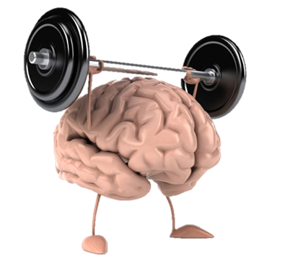 1
RCC informed by Thermoreceptors
Chemoreceptors, Baroreceptors
 & Proprioceptors.
IC controls inspiration
Phrenic nerve stimulation
Herring Breuer Reflex
EC controls expiration
Intercostal nerve stimulation
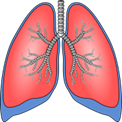 Athlete values for F, TV & VE
10
de
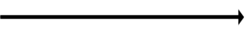 Describe
 & explain
Describe & explain
Exercise intensity (km/hr)
VE, TV & E during recovery
VE reduces gradually
Resaturate 02 & remove C02
cool down maintains VE
ENERGY SYSTEMS: WHAT YOU NEED TO KNOW
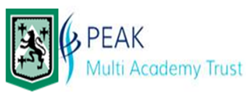 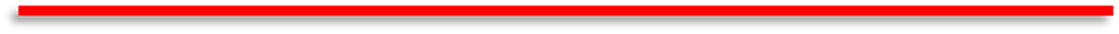 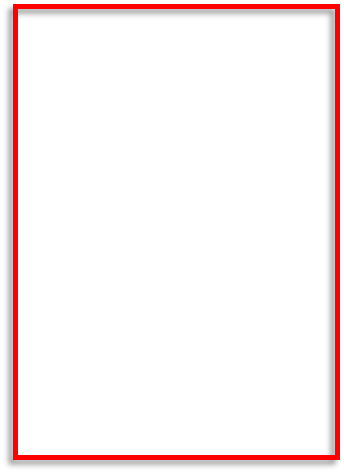 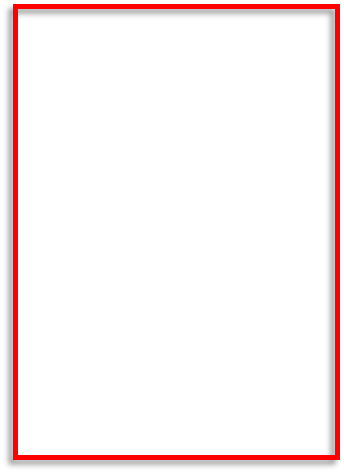 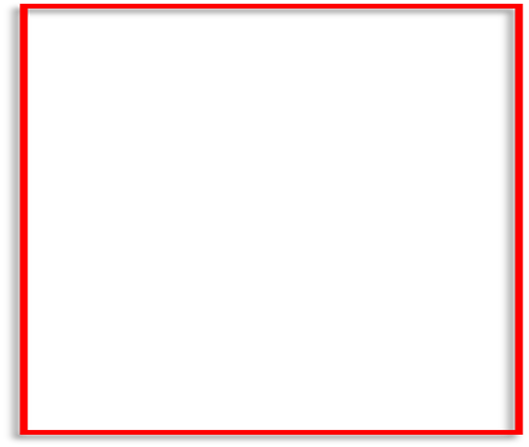 The Glycolytic System
The Aerobic System
The ATP-PC (phosphocreatine) System
PFK
GPP
S1: aerobic glycolysis
2ATP
S2: Kreb’s cycle
Creatine Kinase
S3: ETC
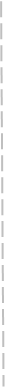 1ATP
Glycogen
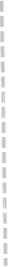 Hydrogen
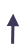 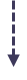 Acetyl CoA 
 + oxaloacetic
(exothermic reaction)
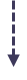 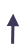 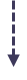 (exothermic reaction)
GPP
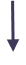 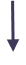 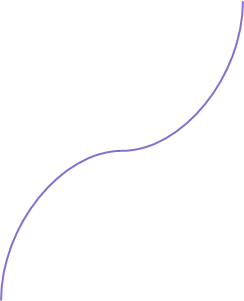 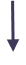 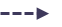 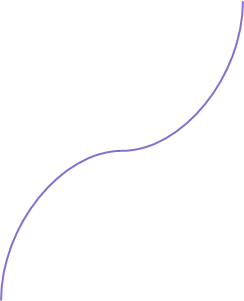 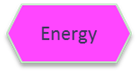 Glucose
Glycogen
Pyruvic acid +
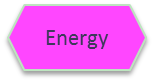 PC
P + C +
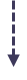 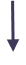 Glucose
2 ATP
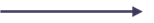 e-
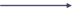 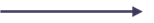 H+
+
02
LDH
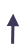 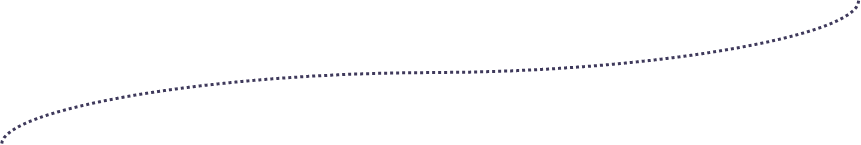 PFK
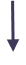 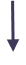 Citric acid
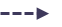 Coupled reaction
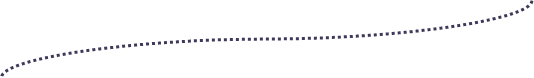 Coupled reaction
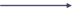 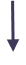 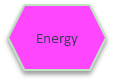 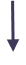 Pyruvic acid +
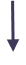 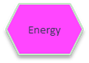 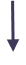 C02
Lactic acid
hydrogen
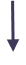 (Endothermic reaction)
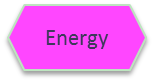 H20
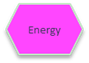 + ADP + P
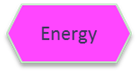 ATP
Acetyl CoA
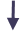 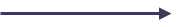 2ATP
+ 2 ADP + 2P
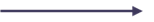 34ATP
(endothermic reaction)
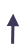 Advantages
Disadvantages
Advantages
Disadvantages
Advantages  
Disadvantages
2ATP
**fats as fuel?
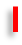 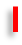 ATP
What is the definition?
What is the structure?
Where is it stored?
What enzyme breaks it down?
What is released when ATP is broken down?
What type of reaction is this ?
How is it resynthesised?
What type of reaction is this?
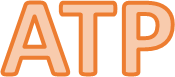 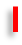 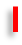 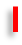 10
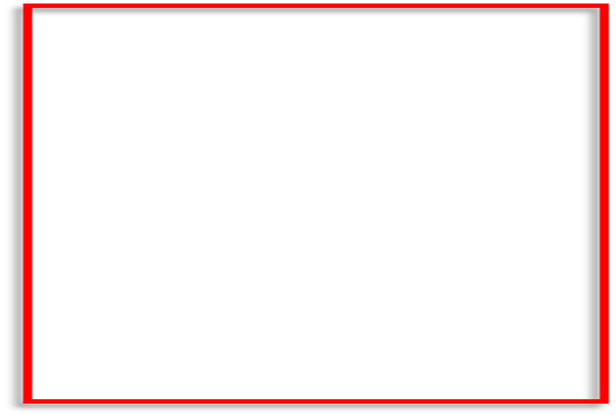 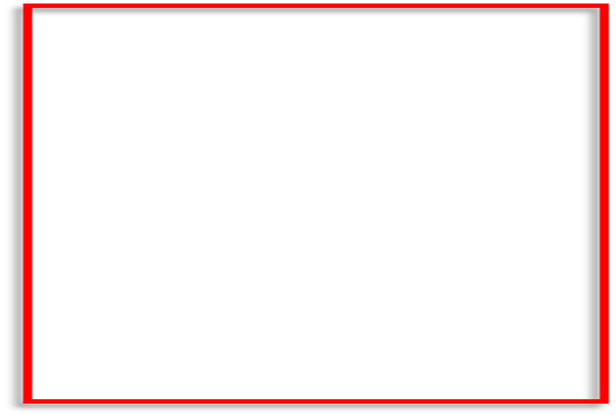 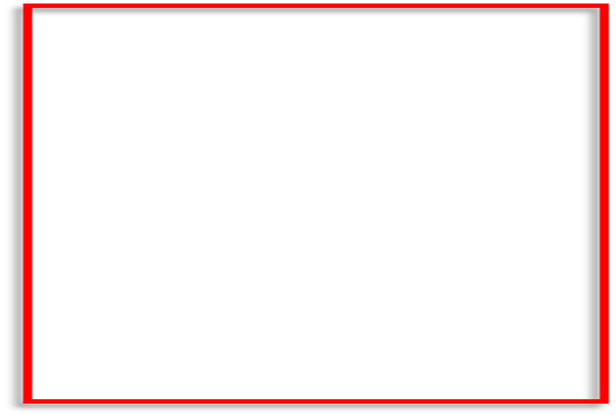 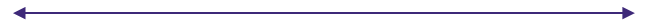 Predominant Energy System
Lactate Threshold & OBLA
Factors for each system
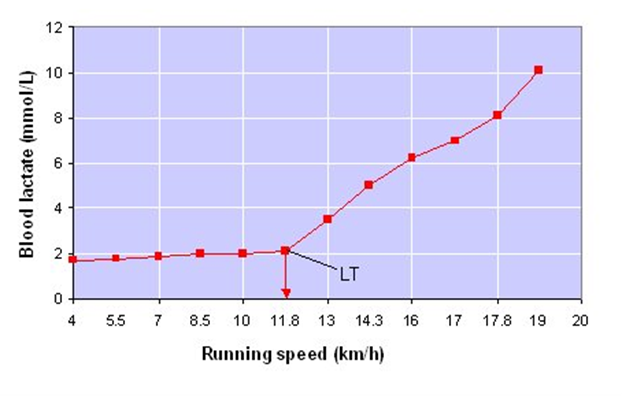 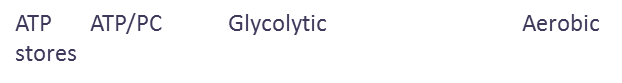 Type of reaction
Fuel used
Site of reaction
Controlling enzyme(s)
ATP yield
Stages within each system
By-products
Intensity of system
Duration of system
Sporting examples
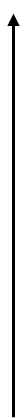 threshold
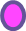 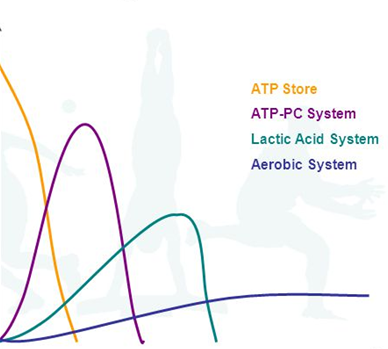 % contribution
 of energy
 system to ATP
 resynthesis
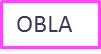 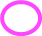 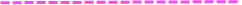 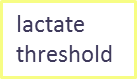 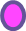 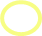 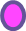 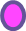 Low
 intensity
High
 intensity
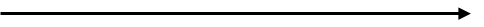 Time (seconds)
2
10
180
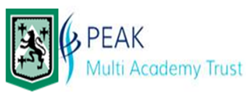 THE RECOVERY PROCESS: WHAT YOU NEED TO KNOW
Maximal
exercise
Rest
Recovery
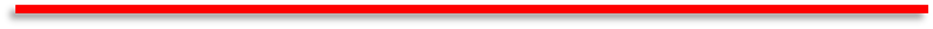 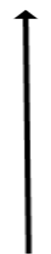 Submaximal
 exercise
Rest
Recovery
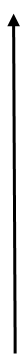 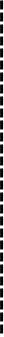 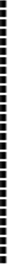 V02
(ml/kg/min)
V02
(ml/kg/min)
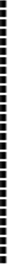 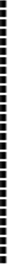 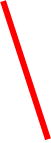 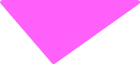 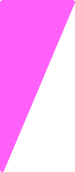 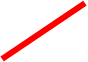 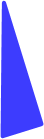 EPOC
Alactacid
Lactacid
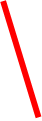 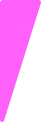 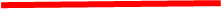 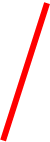 Steady state
EPOC
Alactacid
Lactacid
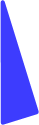 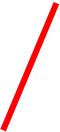 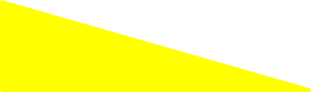 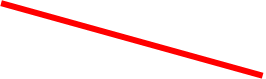 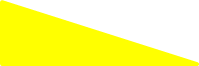 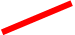 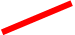 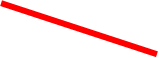 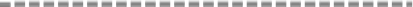 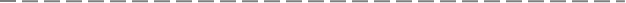 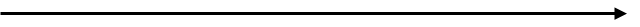 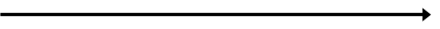 60
3
0
0
Time (mins)
Time (mins)
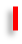 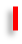 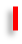 Factors Affecting Recovery
Understanding the Recovery Process
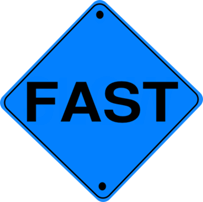 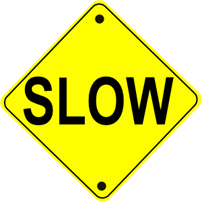 C02 removal:
3 reasons why C02 levels are high after exercise
2 ways C02 is carried: carbaminohaemoglobin & carbonic acid
2 roles of chemoreceptors

Glycogen replenishment
 2 systems deplete glycogen
 Cori cycle, glucogenisis & carbohydrates   replenish glycogen
 Carbohydrate 30 min window

Techniques to speed up recovery 
1. Ice bath
2. active recovery
3.  gels, powders, shakes
compression tights
5. sleep, foam rollers, massage
6. Cherries
7. Rehydration
8. pre-event supplements
Alactacid component of EPOC
Lactacid component of EPOC
2
4
Processes that occur

Replenishment of ATP & PC 
Resaturation of myoglobin & 
haemoglobin with oxygen
Processes that occur

Elevated circulation
Elevated ventilation
Elevated body temperature
Removal of lactic acid 
(Cori Cycle: glucogenesis)
2
Reasons:
Duration of fast component
1.
Duration of fast component
30 seconds = 50%
180 seconds = 100%
During exercise to allow repeated 
bouts of high intensity exercise.
How?
100% = 1hr to 24hr
2.
Volume of 02 consumed
Volume of 02 consumed

Up to…
After exercise to allow maximal
performance in following events.
How?
4 litres
5 to 8 litres
Between…
(during the aerobic system)
(during the aerobic system)
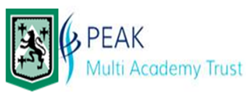 EFFECTS OF ALTITUDE & HEAT : WHAT YOU NEED TO KNOW
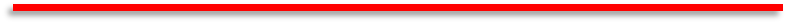 A rise in ATP breakdown = rise in core body temperature 
Heat detected by thermoreceptors & informs the
 hypothalamus
Exercise in the Heat
Impact of Exercise in the Heat
Effect on CV system
Increased blood to skin
Blood pooling at skin
Decrease in SV
Increase in HR
Increase in sweat production
Decrease in volume of blood plasma
Increase in HR
2. Evaporative techniques
2.
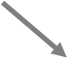 Defence mechanisms:
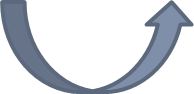 Cardiovascular drift
non-evaporative
 techniques
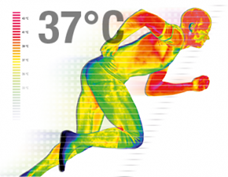 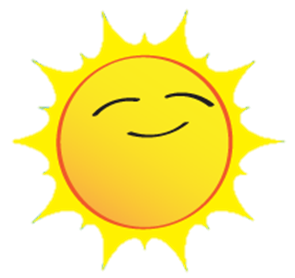 Effect on Respiratory system
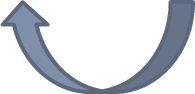 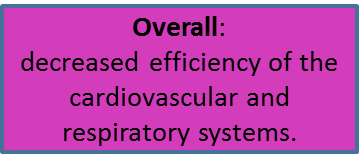 Increase in F
Increase risk of asthma
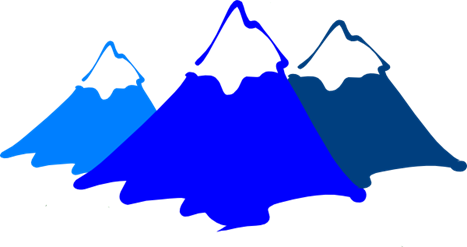 Impact of Exercise at Altitude
n
Exercise at Altitude
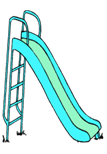 Effect on CV System
Capillarisation
Increase in EPO
Increase in haemoglobin
Increase in 02 carrying capacity
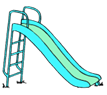 Hypoxia – shallower diffusion gradient
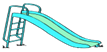 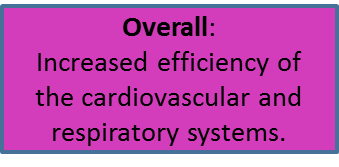 REST        EXERCISE    ALTITUDE
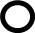 Gaseous exchange of 02 during external respiration
Transport of 02 between lungs & muscles
Gaseous exchange of 02 during internal respiration
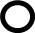 Effects on Respiratory System
Increased surface area of alveoli
Increased diffusion capacity
Increased strength of respiratory muscles
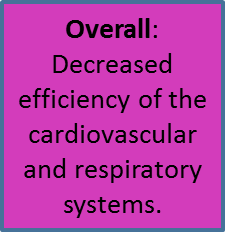 Submaximal intensity deteriorates – WHY???

Maximal intensity maintained – WHY???
Post acclimatisation – submaximal intensity improves – WHY???